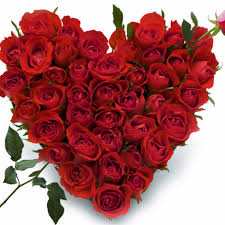 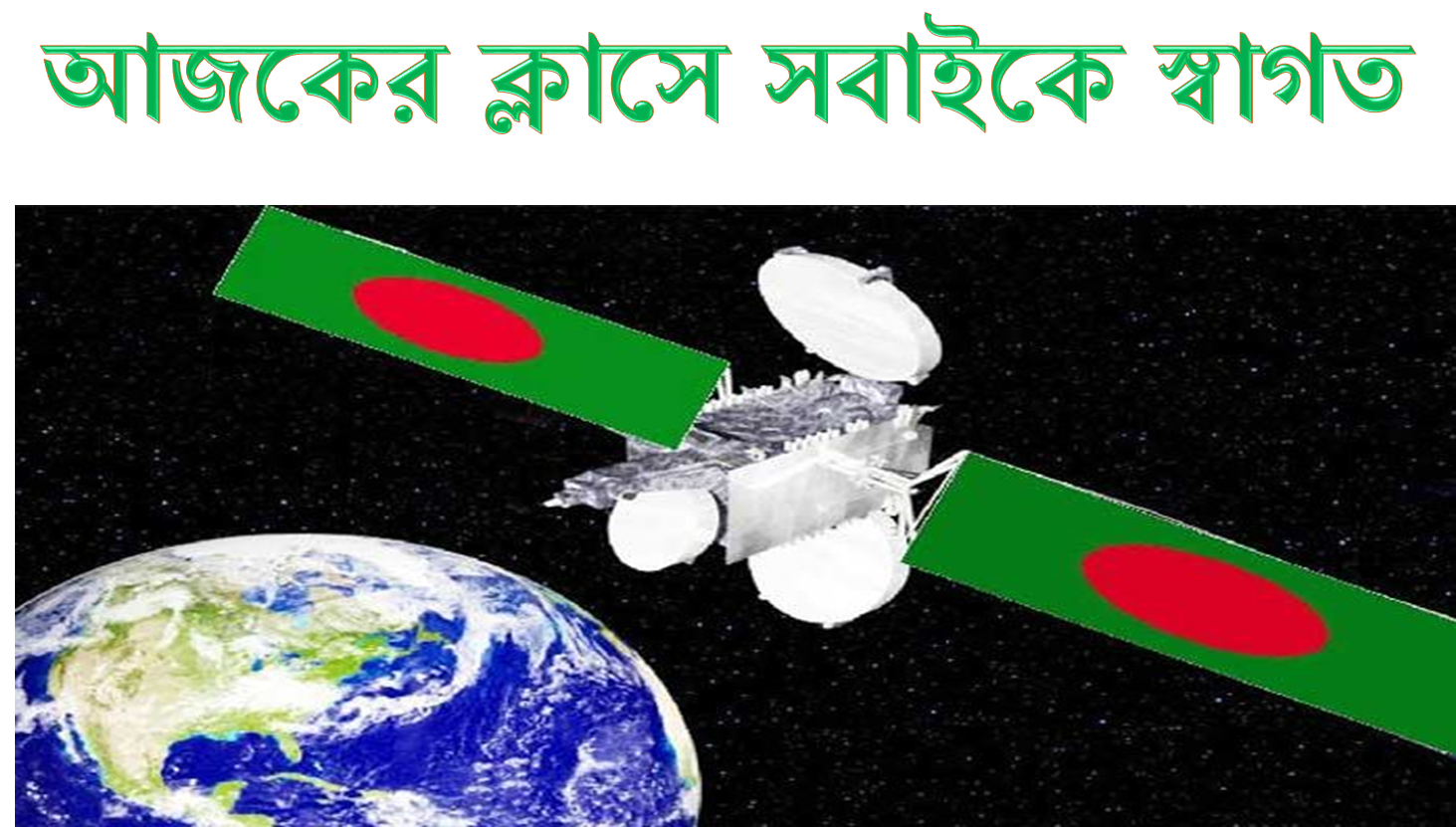 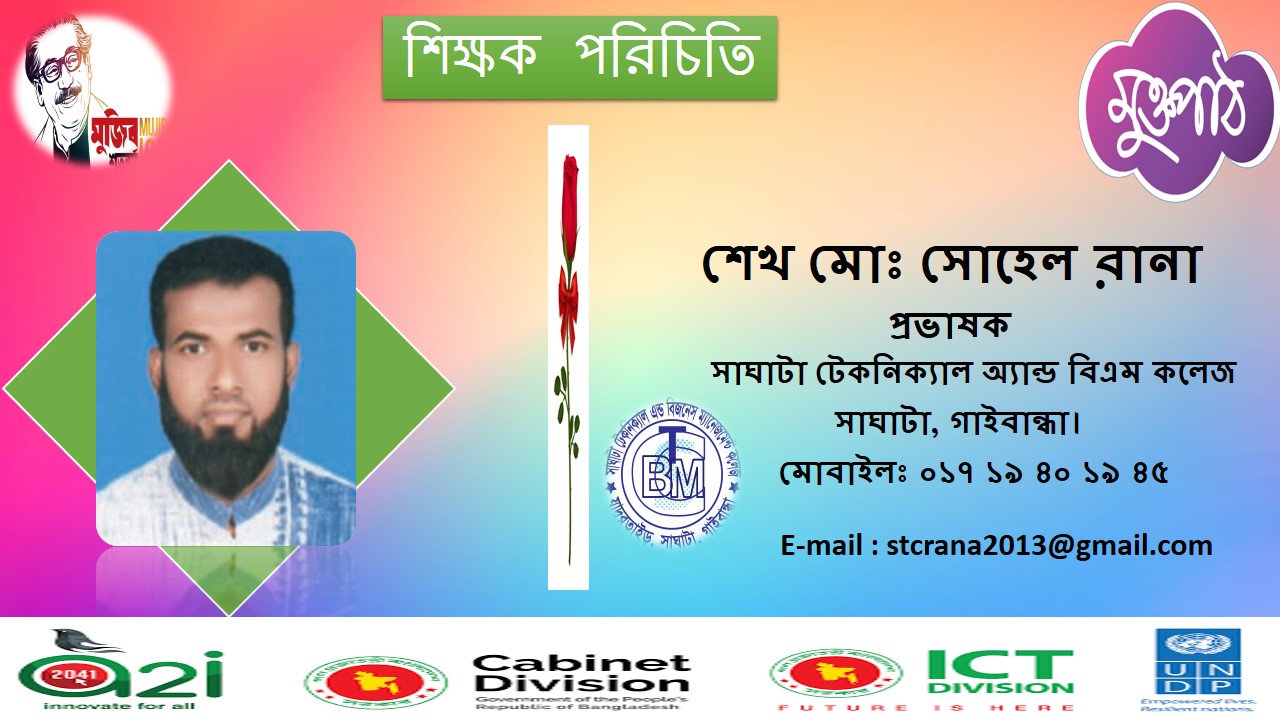 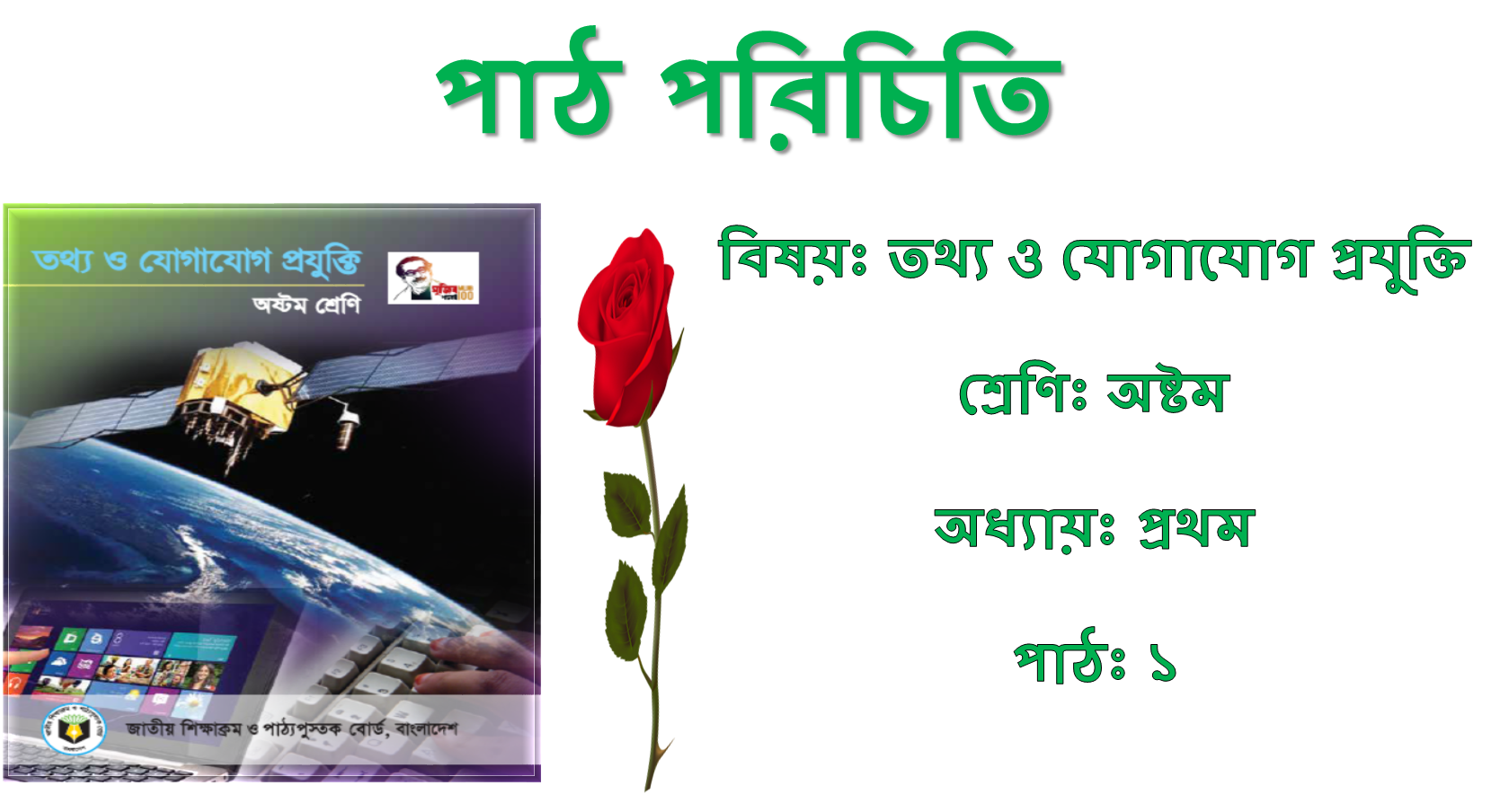 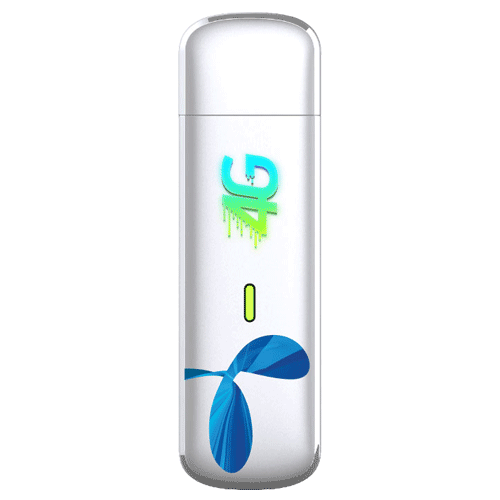 নিচের ছবি গুলো লক্ষ্য করি
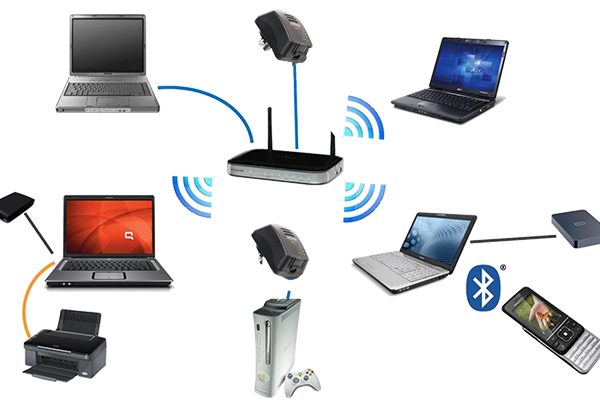 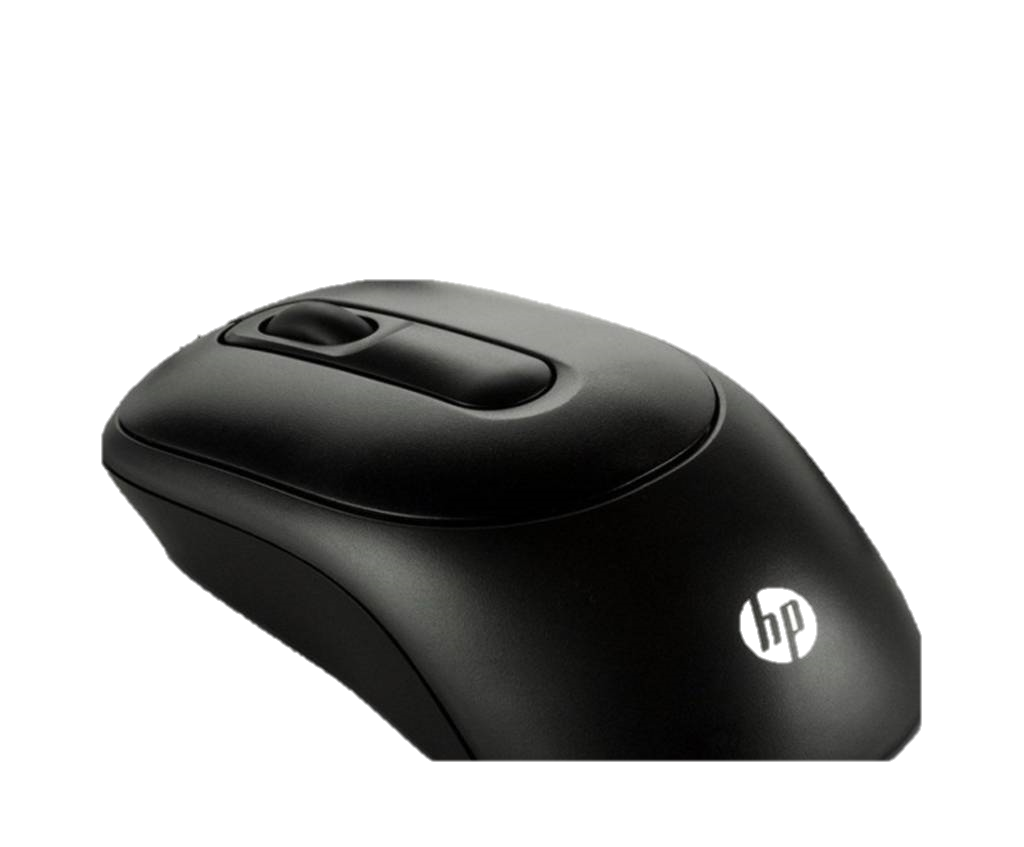 অনুমান করছো আমরা আজ কী পড়তে যাচ্ছি?
শিখনফল
এই পাঠ শেষে শিক্ষার্থীরা -
১.
তথ্য ও যোগাযোগ  প্রযুক্তি কি তা বলতে পারবে; 
.
২.
তথ্য ও যোগাযোগ  প্রযুক্তির গুরুত্ব ব্যাখ্যা  করতে পারবে;
৩.
ইন্টারনেট হতে প্রাপ্ত সুবিধা গুলো বর্ণনা  করতে পারবে।
তথ্য ও যোগাযোগ  প্রযুক্তি কি ?
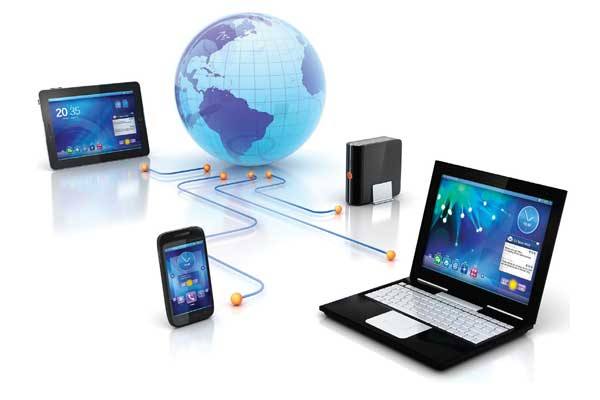 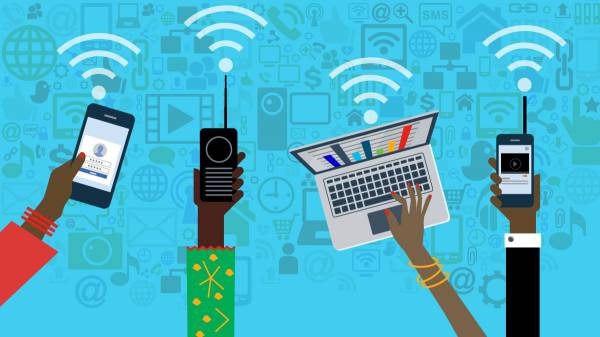 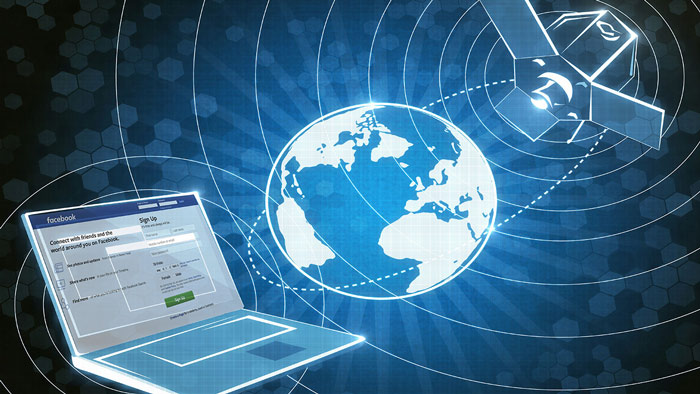 যেকোন প্রকারের তথ্যের উৎপত্তি, সংরক্ষণ, প্রক্রিযাকরণ, সঞ্চালন এবং বিচ্ছুরণে ব্যবহৃত সকল ইলেক্ট্রনিক্স প্রযুক্তিকে তথ্য ও যোগাযোগ প্রযুক্তি বা ইনফরমেশন এন্ড কমিউনিকেশন টেকনোলজী বলে।
তথ্য ও যোগাযোগ  প্রযুক্তির গুরুত্ব
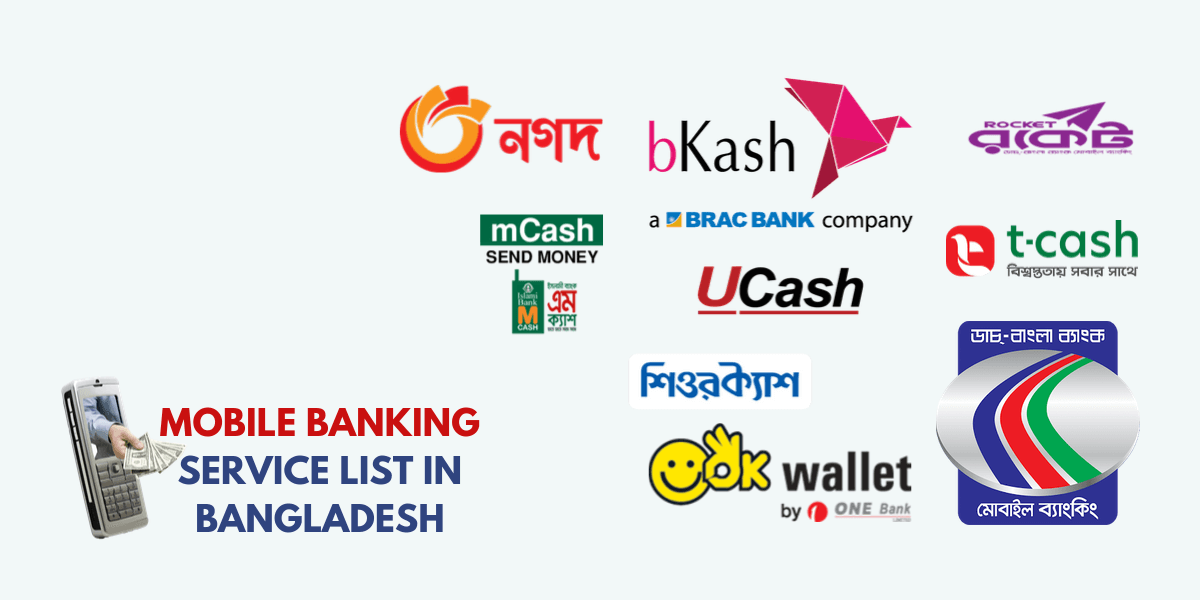 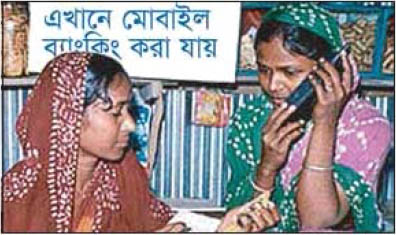 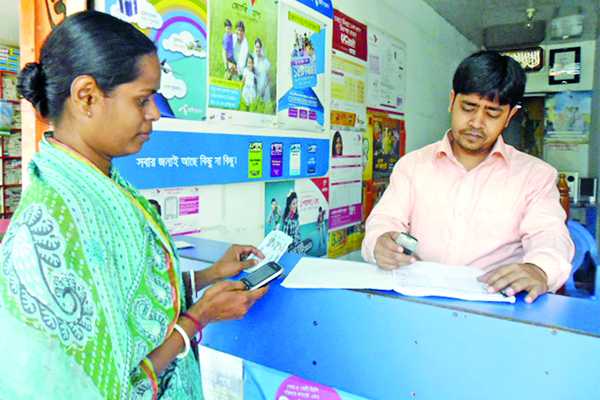 মোবাইল ফোনের মাধ্যমে বিদেশ হতে টাকা প্রেরণ।
তথ্য ও যোগাযোগ  প্রযুক্তির গুরুত্ব
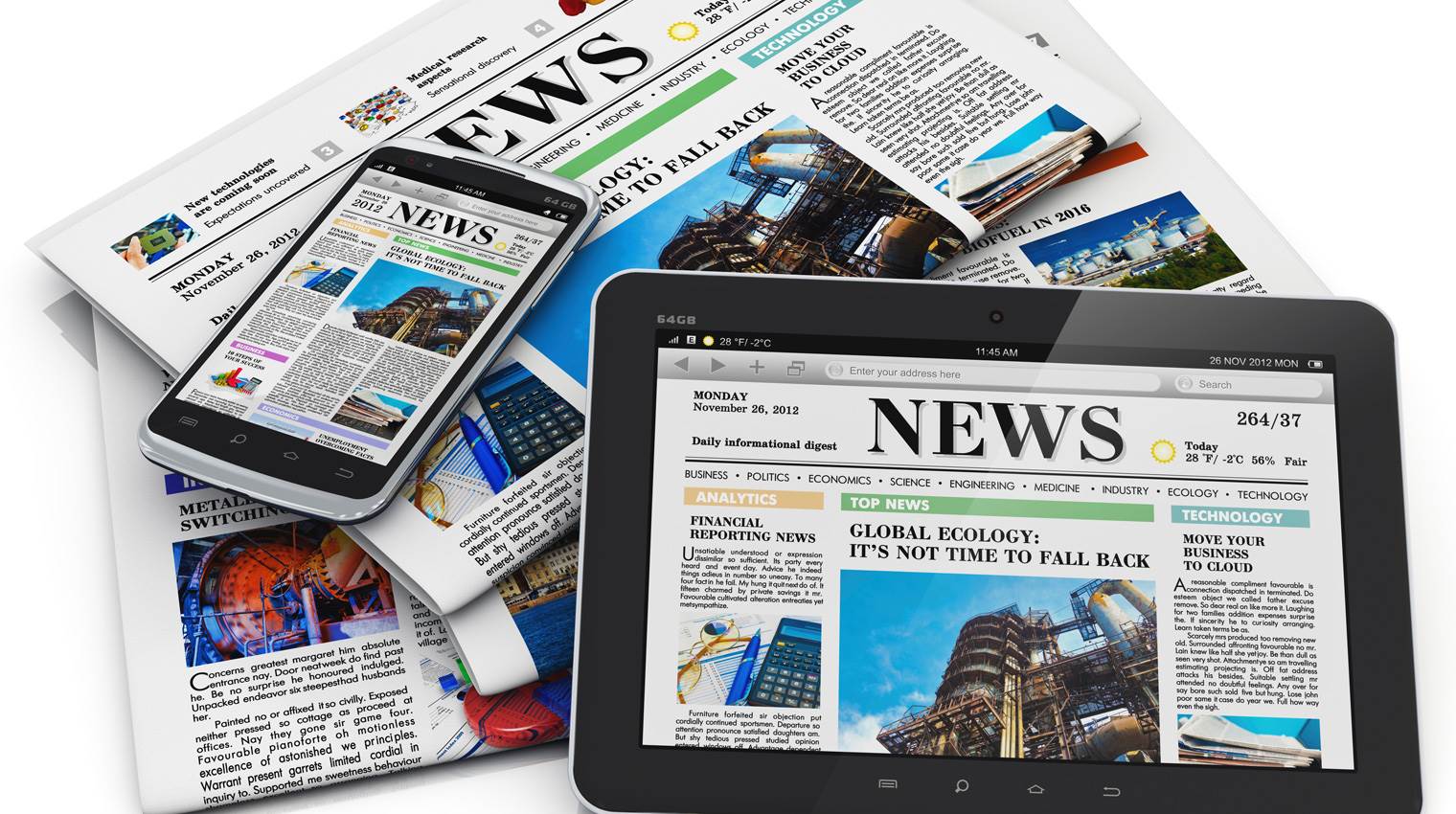 তথ্য ও যোগাযোগ  প্রযুক্তির গুরুত্ব
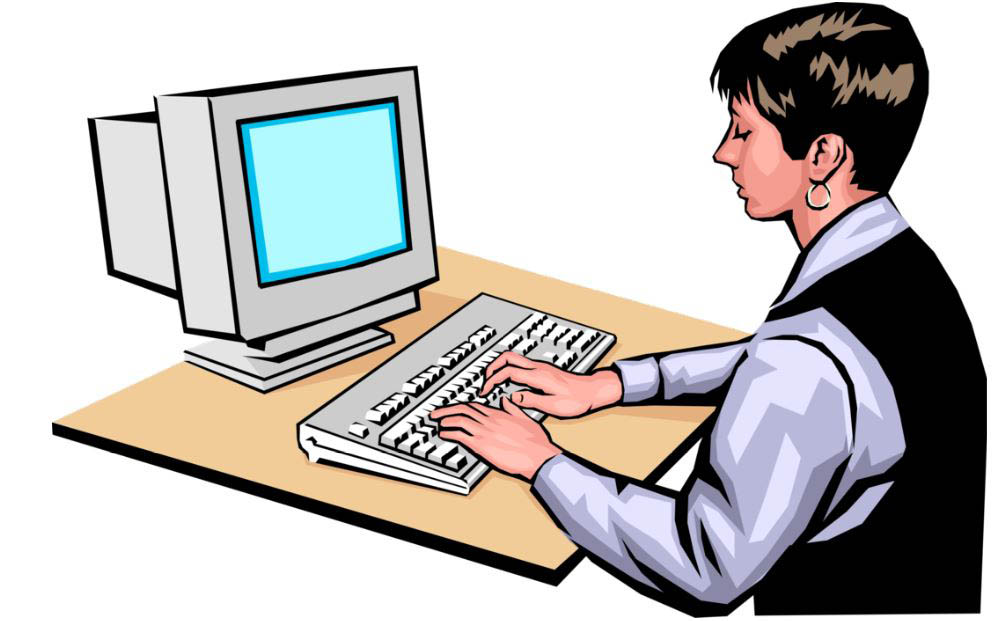 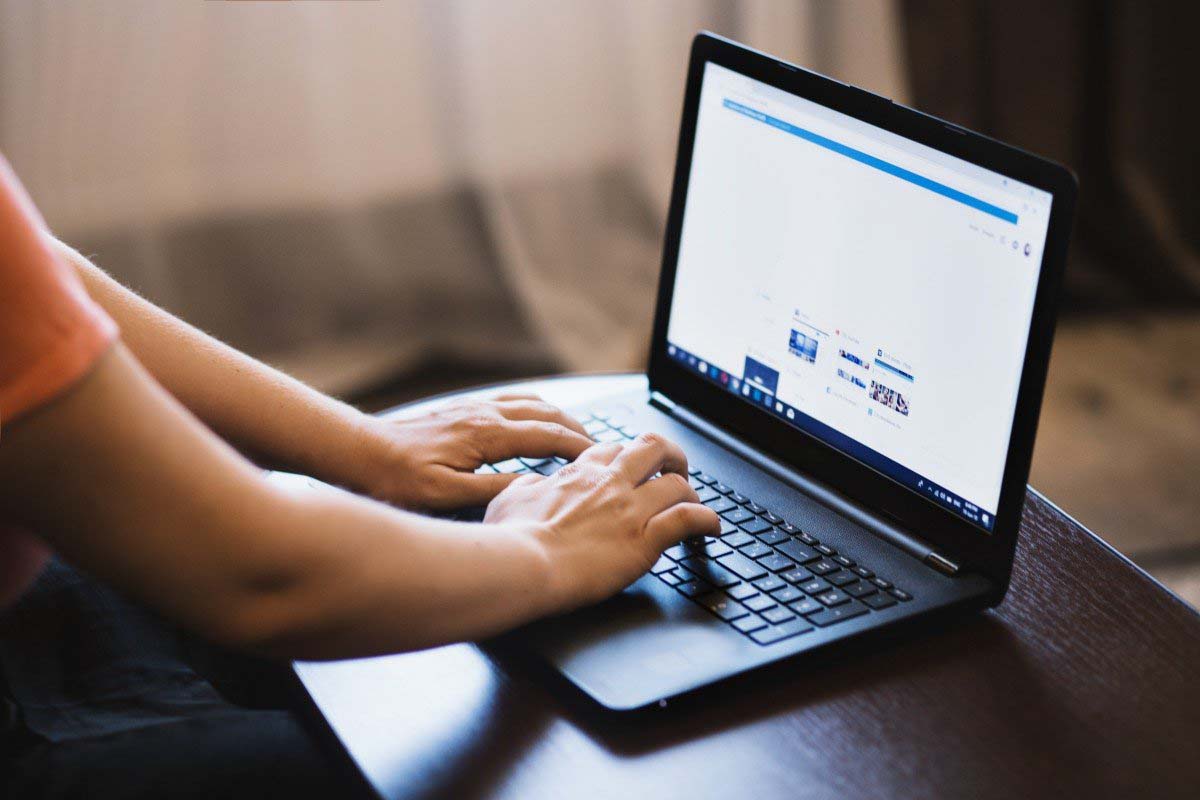 তথ্য ও যোগাযোগ  প্রযুক্তির মাধ্যমে এখন বাড়িতে বসেই চাকরির আবেদন করা যায়।
তথ্য ও যোগাযোগ  প্রযুক্তির গুরুত্ব
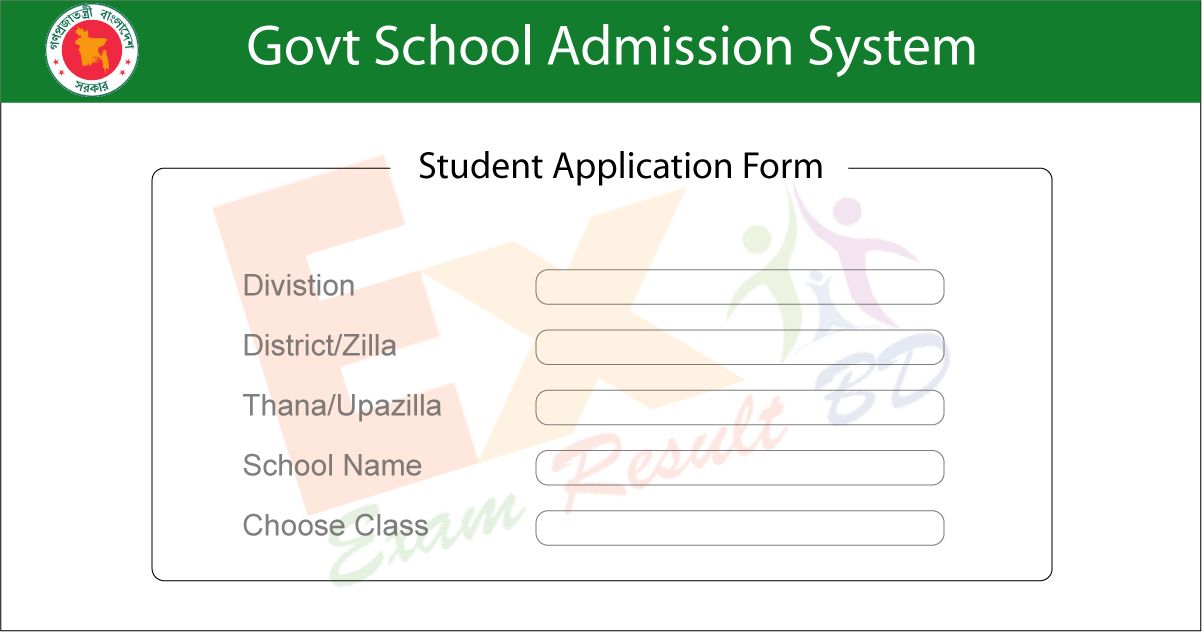 মোবাইল ফোনের মাধ্যমে প্রতিষ্ঠানে ভর্তি।
তথ্য ও যোগাযোগ  প্রযুক্তির গুরুত্ব
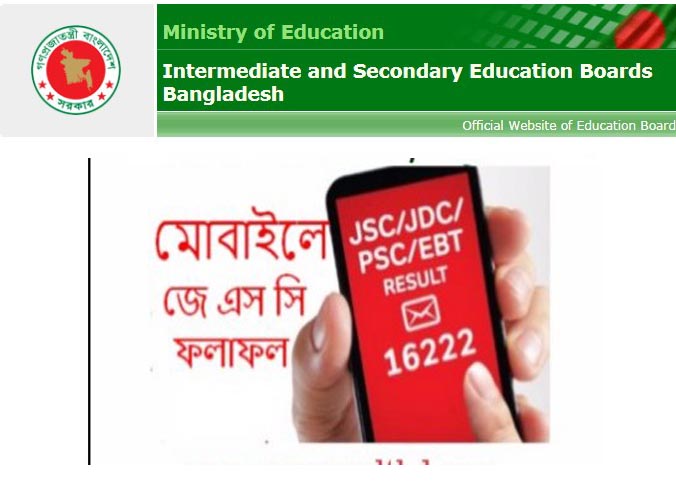 মোবাইল ফোনের মাধ্যমে পরীক্ষার ফলাফল  জানা যায়।
তথ্য ও যোগাযোগ  প্রযুক্তির গুরুত্ব
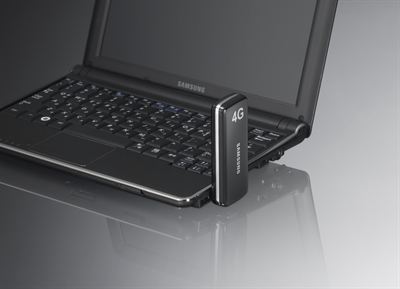 ল্যাপটপ আর মডেমের সাহায্যে ইন্টারনেটের সকল প্রকার কাজ করা যায়।
তথ্য ও যোগাযোগ  প্রযুক্তির গুরুত্ব
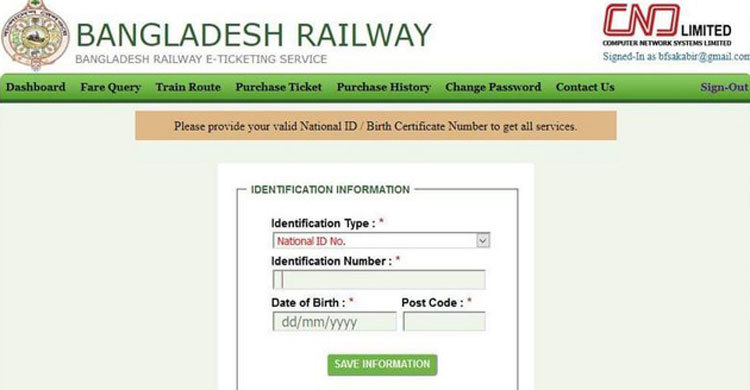 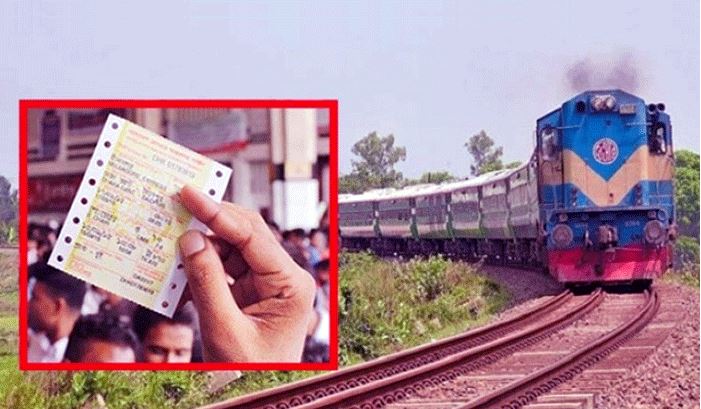 ইন্টারনেটের সাহ্যয্যে এখন ট্রেনের টিকেট কাটা যায়।
ইন্টারনেট হতে প্রাপ্ত সুবিধা
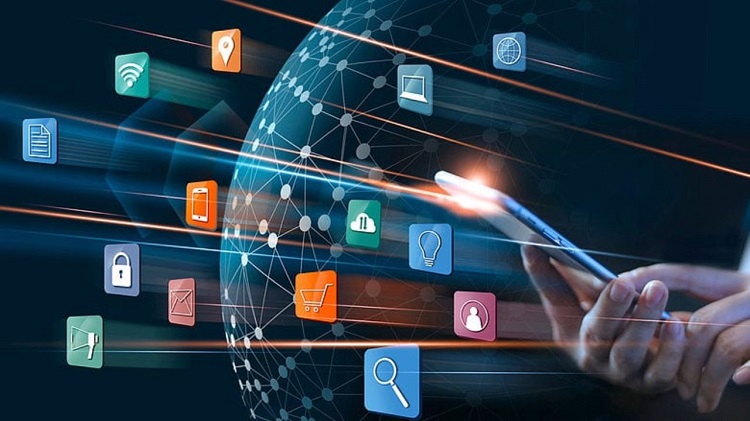 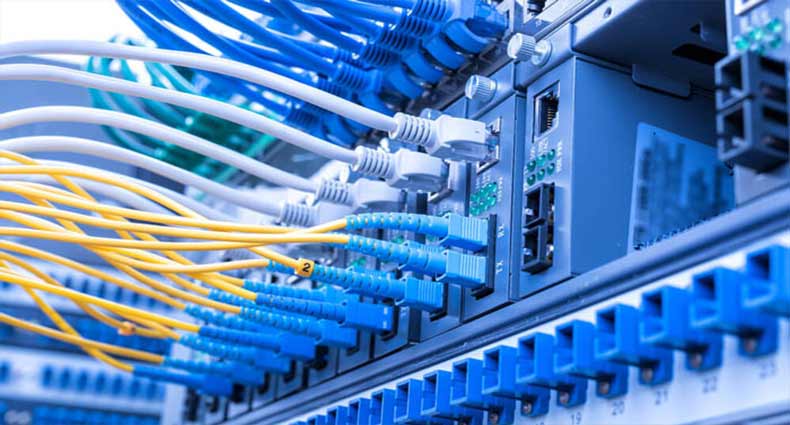 ইন্টারনেট হতে প্রাপ্ত সুবিধা গুলো হলো
জোড়ায় কাজ
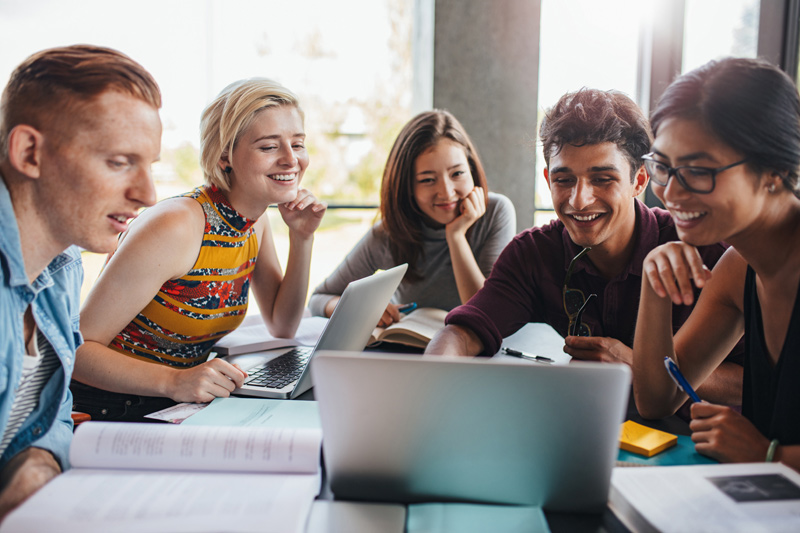 বাংলাদেশের প্রেক্ষিতে তথ্য ও যোগাযোগ প্রযুক্তির গুরুত্ব উল্লেখ কর।
বাড়ীর কাজ
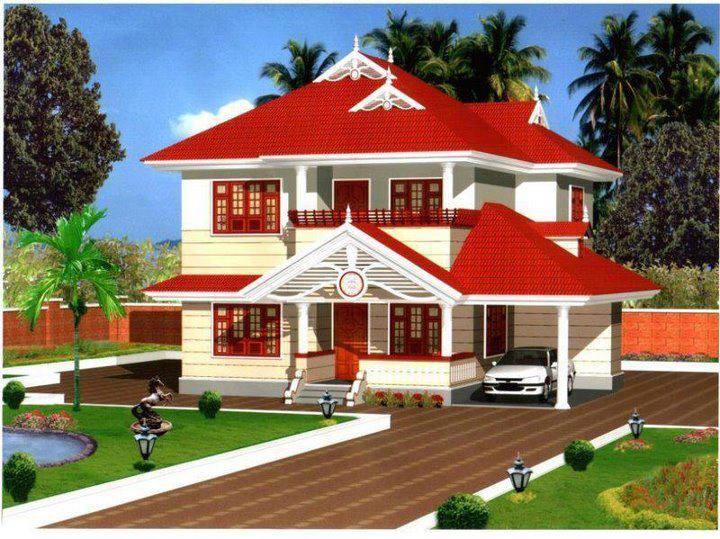 ইন্টারনেটের মাধ্যমে আমরা কি কি কাজ করিতে পারি তার সুবিধা ও অসুবিধা সম্পর্কে লিখে আনবে।
সবাইকে ধন্যবাদ